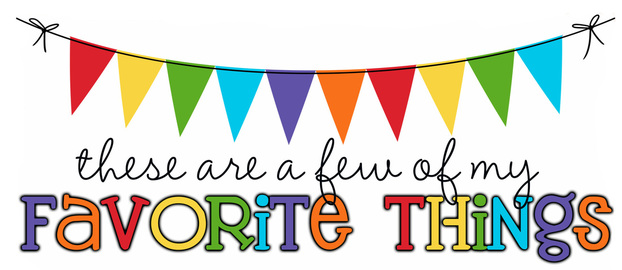 Monogram: t C rBirthday: May 14thShoe Size: 8Food & Candy: Goldfish, Doritos nacho cheese, Swedish fish, ReseesColor: TealDrink: Water, CoffeeFlower: SunflowersScent (lotion): Vanilla or CoconutStarbucks Drink: White Chocolate Mocha IcedRestaurants: Chick Fil A, Jersey MikesSports Team: Rays, Bucs, USF Stores: Bath and Body Works, TargetHobbies: Crafting, Working outItems I need for the classroom: Treasure Box items